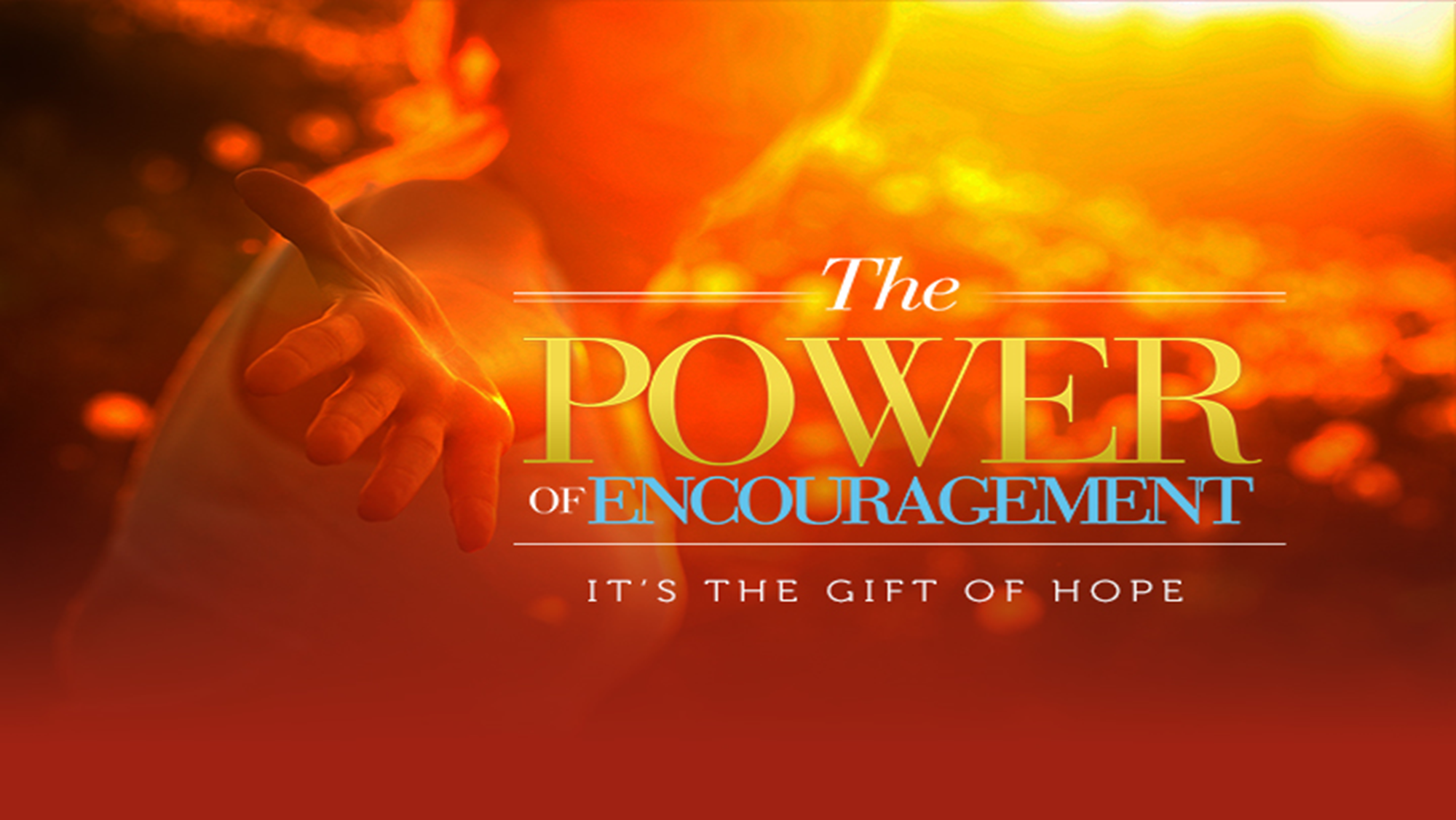 The Power of Encouragement: I Thessalonians
Text: I Thessalonians
What was the origin of their encouraging nature:
The preaching of Paul
I Thess. 2:2, 9-12
The example of Paul in Thessalonica and Philippi
I Thess. 2:2
Acts 16 and 17
The Power of Encouragement: I Thessalonians
The church of Thessalonica…………….
ENCOURAGED OTHER CHURCHES
I Thess. 1:6-10
II Cor. 8:1-5
Who were these churches?
Have we ever been an encouragement?
The Power of Encouragement: I Thessalonians
The church of Thessalonica…………….
ENCOURAGED PAUL
I Thess. 3:6-10
It is important to encourage our missionaries. 
Phil. 4:11-16
Romans 1:8-12
The Power of Encouragement: I Thessalonians
The church of Thessalonica…………….
ENCOURAGED ONE ANOTHER
I Thess. 4:18; 5:11,14
ENCOURAGES US
I Thess. 4:27
The encouragement continues even today!!